LANGUAGE AND SOCIAL CLASS
ROBERT HELÁN
DEPARTMENT OF MEDIA STUDIES AND JOURNALISM
FACULTY OF SOCIAL STUDIES, MASARYK UNIVERSITY
AGENDA
WHAT IS SOCIAL CLASS?
LANGUAGE AND SOCIAL CLASS
REGIONAL VARIATION VS. SOCIAL CLASS VARIATION
RESEARCHING SOCIAL CLASS LANGUAGE VARIATION
LANGUAGE USE AND SOCIAL CLASS CONCEPTS
1A. WHAT IS SOCIAL CLASS?
A LAYER OF A SOCIETY THAT IS CHARACTERIZED  BY A SPECIFIC AMOUNT OF WEALTH, PRESTIGE AND POWER
DEFINES AN INDIVIDUAL’S OR A GROUP’S STANDARD OF LIVING AND LIFE PROSPECTS
HOW IS SOCIAL CLASS MEASURED?OBJECTIVELY: ECONOMICSSUBJECTIVELY: PRESTIGE, STATUS, POWER AND PERCEPTION
1B. WHAT IS SOCIAL CLASS? DETERMINING SOCIAL CLASS
A person might not have a lot of income but for subjective reasons, can still be in a higher social class
A person’s occupation doesn’t always reflect their income
A person’s family name can determine their social class
1c. WHAT IS SOCIAL CLASS? DETERMINING SOCIAL CLASS
Home assignment: discussion forum
Analyze the society that you are currently living in….A. what are the social classes that exist?B. how are those social classes determined?
1d. WHAT IS SOCIAL CLASS? How do we identify someone’s social class?
As human beings, we make very quick first impressions of people based on their:clothing, accessories, personal stylebehavior, non-verbal communicationlanguage usecar, house, neighborhoodeducation
The first impression system isn’t always right!
We can position ourselves as belonging to one social class, when we actually belong to another
2a. Language and social class
Research shows that there is a close connection between social class and language use choices.
Sociolect: a distinct variation of a language that is used by members of a specific social class
In multilingual societies, members of differing social classes might choose to speak different languages
French use in Europe (aristocracy)
English use in India (higher social classes)
2b. Language and social class
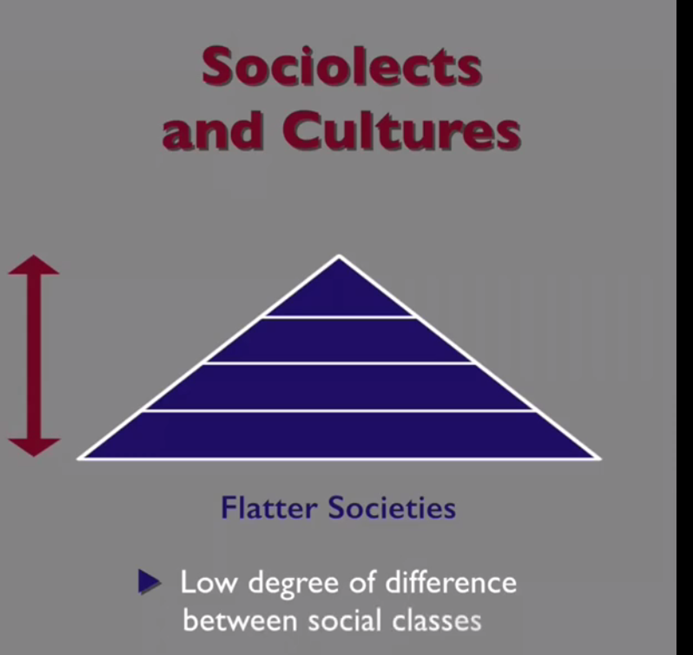 2c. Language and social class:sociolects and cultures
The people at the top of hierarchical societies have very distinct sociolects
In flatter societies, the distinction between sociolects is not as clear
Ascribed status: status that is assigned involuntarily at birth or later in life
Achieved status: status that is earned through hard work
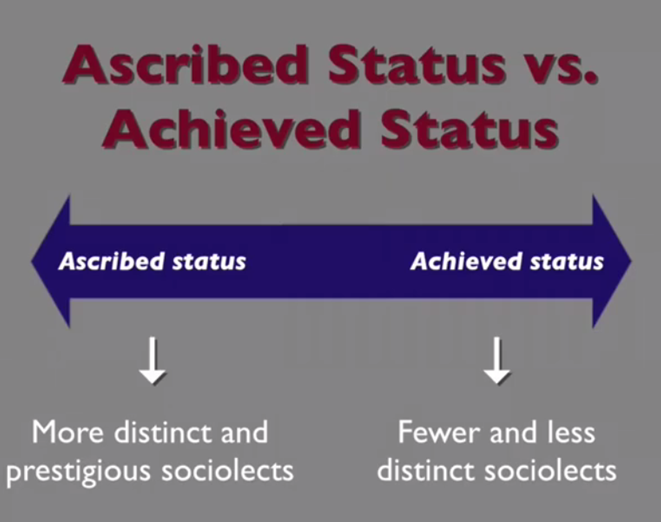 2d. Language and social class:sociolects and social class in uk
The UK is a hierarchical society with a lot of ascribed status based on family name
There are a lot of sociolects with distinct degrees of prestige and status associated with them
Upper class sociolect: received pronunciation (Rp) “the queen’s English”
2e. Language and social class:sociolects and social class in the uk
A lot of hiring decisions are made based on how someone speaks
Marrying from one social class to another is not very common
For an example of sociolects and social class in the uk, watch the movie: my fair lady
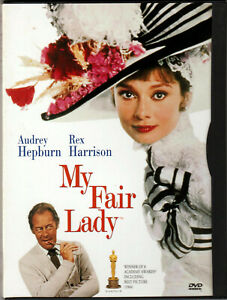 2f. Language and social class:social class in india
India is a hierarchical society with many distinct layers
The class that you’re born into is the one that you stay in for life (often decided by family name)
Social class indicators:English language usedialect choiceslanguage choices
2g. Language and social class:social class language variation in canada
Not a hierarchical society
Only three social classes (upper, middle and lower)
No distinct sociolects
3. Regional variation vs. social class variation
Regional variation: language differences depending upon the geographical area the users live in
Which is more powerful? Social class variation or regional variationthe UK: upper classes – social class variation (sociolect)lower classes – regional variationIndia:all classes – social class variation (sociolect)
4a. Researching social class language variation
William labov (1960’s)this research focused on the language that sales staff chose to use with customers in three different department stores, each catering to different social classesresults: the sales staff adjusted their language use to that of their clientele, allowing researchers to identify clear sociolects
4b. Researching social class language variation
Peter trudgill (1960’s/1970’s)researchers created a social index, had participants self-identify as being part of a particular social class, and then analyzed their language useresults: the higher the social class the participants self-identified with, the closer to the prestige variation of the language they spoke. Five distinct social classes were identified by analyzing language features of the different sociolects.
4c. Researching social class language variation
Labov and trudgillspeakers can strategically choose to use one sociolect over another in order to associate themselves with a particular social class
4d. Researching social class language variation
Current researchfocuses on individual language choices that people make, in specific situations, depending upon how they want to be perceived
4e. Researching social class language variation
Matched guise testing: participants rate speakers on their social class, wealth, intelligence, etc., based only upon how they speakresults: if a person changed how they spoke, participants would rate them in a different social class
5a. Language use and social class concepts:style
Style: individual language use choices, on a scale of formal to informal, based upon context or how we want to be perceivedformal language: perceived as being “the standard”Informal language: focus is on equality, not power
Style is closely related to sociolects, social class and language use choicesupper class sociolects are typically more formallower class sociolects are typically more informal
5b. Language use and social class concepts:register
Register: communication shortcuts developed by a group of people who regularly communicate together to be as efficient as possible
Register depends on:the topicwho you’re talking towhere you’re talkingwhy you’re talking
5c. Language use and social class concepts:register
There are 5 main categories of register:1. static2. formal3. consultative4. casual5. intimate
5d. Language use and social class concepts:register
static register: a set of language use that never changesthe lord’s prayerconstitutional documentslegal documents
Formal register: very formal, one-way communicationspeecheslecturespronouncements
5e. Language use and social class concepts:register
Consultative register: used in groups of two or more people, where one person, the “knower”, provides information or advicedoctor-patientlawyer-client
Casual register: an informal style of communication used amongst people who are socially equal (friends/peers)inside jokesvocabulary is unique to the groupcommon specific phrases
5f. Language use and social class concepts:register
Intimate register: an informal style of language used between people who are very close (family members, spouses, etc.) that is characterized by emotional communicationintonationpet phrases and nicknamesnon-verbal communication

The higher social classes tend to use more formal registers
The lower social classes tend to use more informal registers
5g. Language use and social class concepts:politeness
Politeness: language choices that we make when we’re speaking with someone, to make him or her feel comfortablenot imposing on someonenot directly asking someone for something
Face threatening act (fta): something that a person does or says that makes the other person feel uncomfortable, embarrassed or threatenedused when deliberately trying not to be polite
5h. Language use and social class concepts:politeness
Positive politeness: “I respect you and I want you to respect me.”complimentary, professional
Negative politeness: “I want something from you.”ingratiatingputting the other person above yourself
5i. Language use and social class concepts:politeness
language use strategies for negative politeness:hedging – hesitating, showing little confidencepessimism – using negative languageindicating deference – putting the other person above yourself in terms of powerapologizing – excusing yourself for imposingimpersonalization – taking yourself out of the picture
5j. Language use and social class concepts:Brown and levinson’s politeness strategies
bald on-record strategy: the speaker doesn’t care if s/he uses face threatening acts, embarrasses or makes the hearer uncomfortableurgent situationstask-oriented situationsmaking strong requestsgiving warnings
5k. Language use and social class concepts:Brown and levinson’s politeness strategies
Positive politeness strategy: the speaker assumes that a friendly, respectful and professional relationship exists with the hearerattending to the heareravoiding disagreementsassuming agreementhedging an opinion
5l. Language use and social class concepts:Brown and levinson’s politeness strategies
negative politeness strategy: the speaker knows and acknowledges that s/he is imposing on the other personbeing indirectapologizingminimizing the impositionpluralizing the responsibility
5m. Language use and social class concepts:Brown and levinson’s politeness strategies
Off-record indirect strategy: a complete avoidance of any face threatening actgiving hintsbeing vaguebeing sarcastic/making jokes
5n. Language use and social class concepts
5o. Language use and social class concepts:language use and social class
Students need to be aware of any language variation that exists in the language that they are learning:
Sociolects
Style
Register
politeness